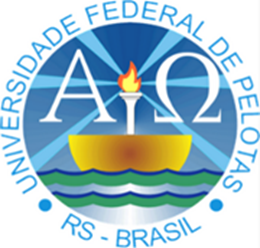 Universidade federal de pelotasuniversidade aberta do susespecialização em saúde da famíliamodalidade a distanciatrabalho de conclusão do curso.
Melhoria da Atenção a Saúde dos Hipertensos e Diabéticos, na ESF Paraíso, Encruzilhada do Sul/RS.

Yailín Leyva Gisbert 

Orientador: Caroline Kroning Feijó

 Pelotas, 2015
Introdução
A Hipertensão Arterial e a Diabetes Mellitus são as doenças crônicas mais frequentes da população adulta, responsáveis por complicações cardiovasculares, encefálicas,  coronárias, renais e vasculares periféricas e podem levar a sequelas graves quando não apresentam manejo e acompanhamento adequado.
Encruzilhada do Sul
O município Encruzilhada do Sul possui 25700 habitantes;
5 Estratégias em Saúde da Família(ESF) e 1 Unidade Básica de Saúde(UBS);
1 Pronto Atendimento(PA);
1 Hospital em parceria com o SUS.
ESF Paraíso
A ESF tem uma equipe constituída por;
1 medico geral e 1 odontólogo;
1 enfermeira e 1 técnica enfermagem;
1 secretaria, 1 administradora e 1 auxiliar geral;
1 psicologista e  1 nutricionista uma vez por semana;
3 Agentes Comunitárias de Saúde(ACS);
5160 habitantes como total de população.
Ação programática antes da intervenção
Cadastramento dos hipertensos num 26 % e dos diabéticos num 34%.
 Falta de registro dos hipertensos e diabéticos.
 Baixo nível cultural da população.
 Poucas atividades de promoção e prevenção de saúde.
Objetivo geral
Melhorar a Atenção a Saúde dos Hipertensos e Diabéticos, no ESF Paraíso, no município de Encruzilhada do Sul, Rio Grande do Sul.
Metodologia
Seguimento do Protocolo de Atenção Básica de Hipertensão Arterial e Diabetes Mellitus, Ministério de Saúde 2013.
Período de 12 semanas
Fichas espelhos
Planilha de Coleta de Dados
Reuniões com a equipe e secretaria de saúde.
Metodologia
Ações
Monitoramento e avaliação,
Organização e gestão do serviço,
Engajamento público,
Qualificação da pratica clinica.
Logística
Uso do Protocolo de Hipertensão Arterial e Diabetes Mellitus do MS,
Utilização das Fichas Espelhos disponíveis pelo curso,
 Capacitação das agentes comunitárias e a equipe,
 Reunião com a equipe mensalmente,
 Palestras com a população,
Logística
Grupos de hipertensos e diabéticos,
 Divulgação das atividades com cartaz informativo e por Programa de Radio.
Resultados
Objetivo 1:
Ampliar a cobertura a hipertensos e/ou diabéticos.
Metas:
Cadastrar 65% dos hipertensos da área de abrangência no Programa de Atenção à Hipertensão Arterial .
Cadastrar 75% dos diabéticos da área de abrangência no Programa de Atenção à Diabetes Mellitus.
Resultados
1.1. Cobertura do programa de atenção ao hipertenso na unidade de saúde.
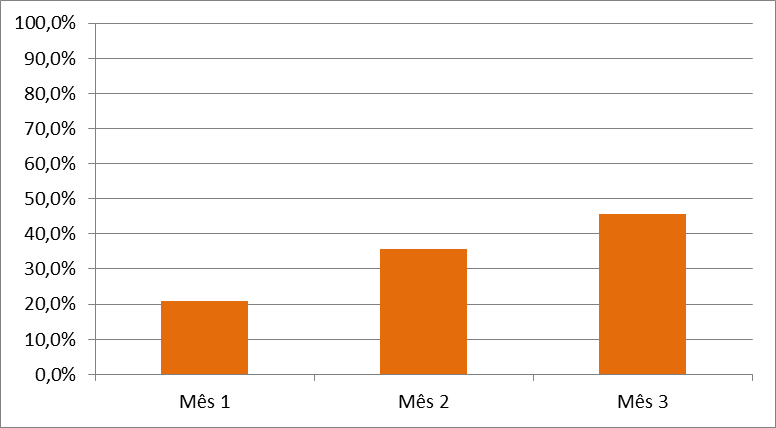 Resultados
1. 2. Cobertura do programa de atenção ao diabético na unidade de saúde.
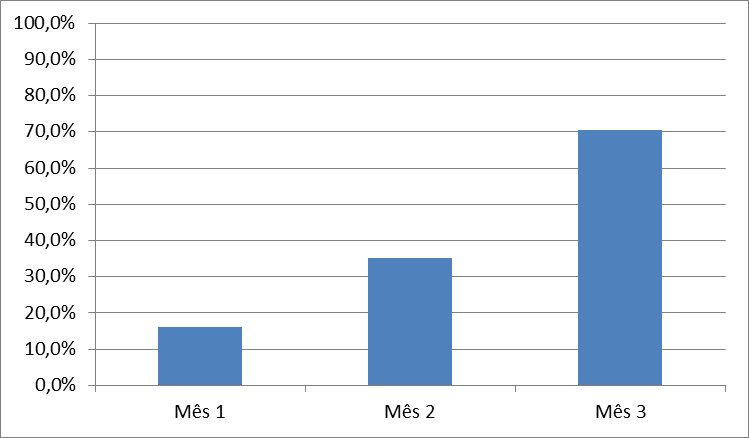 Resultados
Objetivo 2:
Melhorar a qualidade da atenção a hipertensos e/ou diabéticos.
Metas:
Realizar exame clínico apropriado em 100% dos hipertensos.
Realizar exame clínico apropriado em 100% dos diabéticos.
Resultados
2.1. Proporção de hipertensos com exame clinica ao dia de acordo com o protocolo.
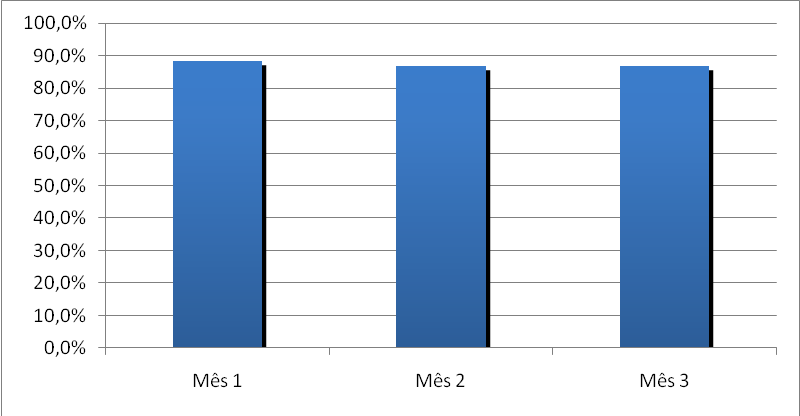 Resultados
2.2. Proporção de diabéticos com exame clinica ao dia de acordo com o protocolo.
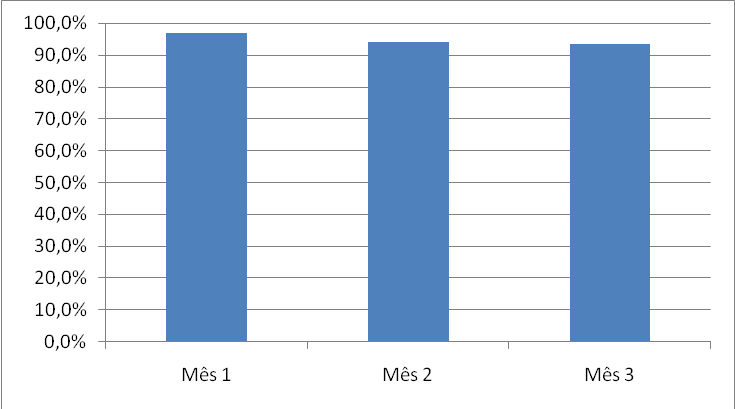 Resultados
Objetivo 2:
Melhorar a qualidade da atenção a hipertensos e/ou diabéticos.
Metas:
Garantir a 100% dos hipertensos a realização de exames complementares em dia.
Garantir a 100% dos diabéticos a realização de exames complementares em dia.
Resultados
2.3. Proporção de hipertensos com exames complementares em dia de acordo com o protocolo.
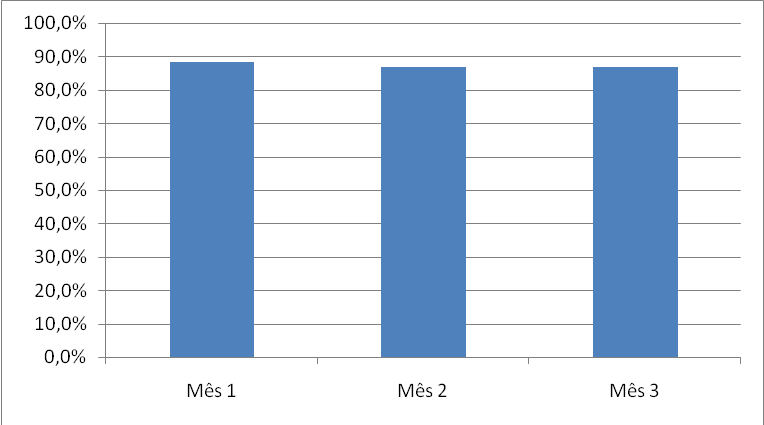 Resultados
2.4. Proporção de diabéticos com exames complementares em dia de acordo com o protocolo.
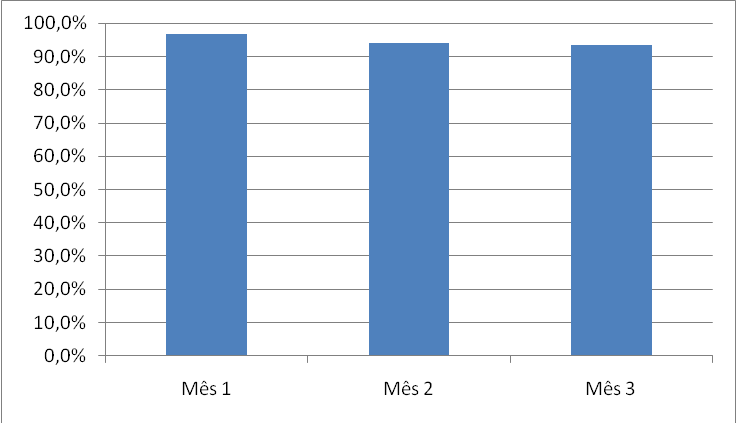 Resultados
Objetivo 2:
Melhorar a qualidade da atenção a hipertensos e/ou diabéticos.
Metas:
Priorizar a prescrição de medicamentos da farmácia popular para 100% dos hipertensos cadastrados.
Priorizar a prescrição de medicamentos da farmácia popular para 100% dos diabéticos cadastrados.
Resultados
Proporção de hipertensos e diabéticos com prescrição de medicamentos da Farmácia Popular/Hiperdia priorizada. 

Meta alcançada: 100 % dos hipertensos e diabéticos tem acesso aos medicamentos na Farmácia Popular.
Resultados
Objetivo 2:
Melhorar a qualidade da atenção a hipertensos e/ou diabéticos.
Metas:
Realizar avaliação da necessidade de atendimento odontológico em 100% dos hipertensos.
Realizar avaliação da necessidade de atendimento odontológico em 100% dos diabéticos.
Resultados
Proporção de hipertensos e diabéticos com avaliação da necessidade de atendimento odontológico. 

Meta alcançada: 100 % dos hipertensos e diabéticos tiveram avaliação da necessidade de atendimento odontológico.
Resultados
Objetivo 3:
Melhorar a adesão de hipertensos e/ou diabéticos ao programa.
Metas:
Buscar 100% dos hipertensos faltosos às consultas na unidade de saúde. 
Buscar 100% dos diabéticos faltosos às consultas na unidade de saúde.
Resultados
Proporção de hipertensos e diabéticos faltosos às consultas médicas com busca ativa. 

Meta alcançada: 100 % dos hipertensos e diabéticos foram realizadas a busca ativa para consultas programadas.
Resultados
Objetivo 4:
Melhorar o registro das informações.
Metas:
Manter ficha de acompanhamento de 100% dos hipertensos cadastrados na unidade de saúde.
Manter ficha de acompanhamento de 100% dos diabéticos cadastrados na unidade de saúde.
Resultados
4.1. Proporção de hipertensos com registro adequado na ficha de acompanhamento.
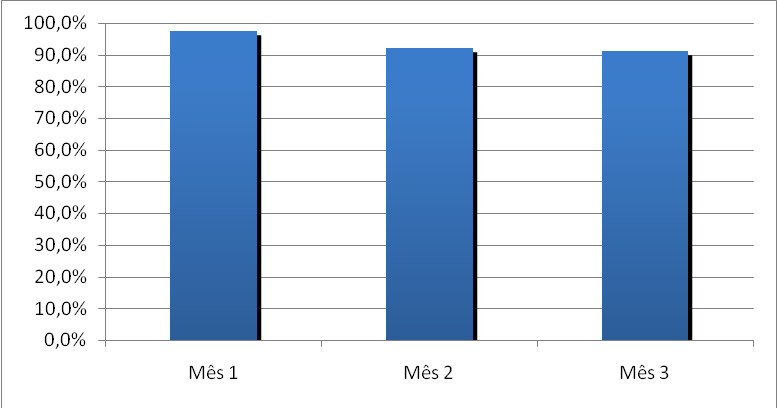 Resultados
4.2. Proporção de diabéticos com registro adequado na ficha de acompanhamento.
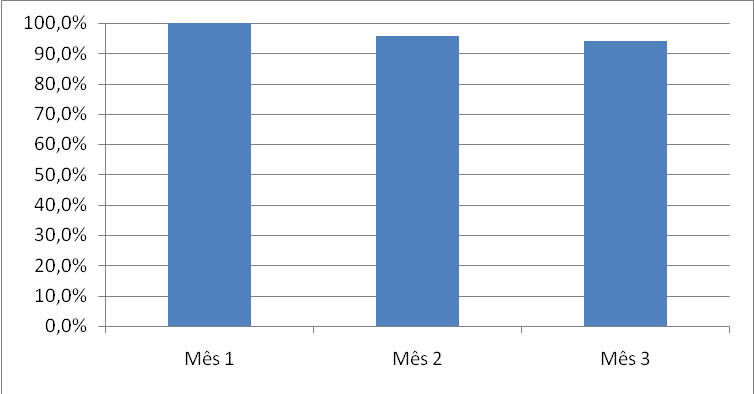 Resultados
Objetivo 5:
Mapear hipertensos e diabéticos de risco para doença cardiovascular.
Metas:
Realizar estratificação do risco cardiovascular em 100% dos hipertensos cadastrados. 
Realizar estratificação do risco cardiovascular em 100% dos diabéticos cadastrados.
Resultados
Proporção de hipertensos e diabéticos com estratificação de risco cardiovascular. 

Meta alcançada: 100% dos hipertensos e diabéticos com estratificação de risco cardiovascular realizada.
Resultados
Objetivo 6:
Promover a saúde de hipertensos e diabéticos.
Metas:
Garantir orientação nutricional sobre alimentação saudável a 100% dos hipertensos.
Garantir orientação nutricional sobre alimentação saudável a 100% dos diabéticos.
Resultados
Proporção de hipertensos e diabéticos com orientação nutricional sobre alimentação saudável. 

Meta alcançada: 100% dos hipertensos e diabéticos receberam orientação nutricional.
Resultados
Objetivo 6:
Promover a saúde de hipertensos e diabéticos.
Metas:
Garantir orientação em relação à prática regular de atividade física a 100% dos pacientes hipertensos.
Garantir orientação em relação à prática regular de atividade física a 100% dos pacientes diabéticos.
Resultados
Proporção de hipertensos e diabéticos com orientação sobre prática regular de atividade física.

Meta alcançada: 100% dos hipertensos e diabéticos receberam orientação pratica regular de atividade física.
Resultados
Objetivo 6:
Promover a saúde de hipertensos e diabéticos.
Metas:
Garantir orientação sobre os riscos do tabagismo a 100% dos pacientes hipertensos.
Garantir orientação sobre os riscos do tabagismo a 100% dos pacientes diabéticos.
Resultados
Proporção de hipertensos e diabéticos com orientação sobre os riscos do tabagismo. 

Meta alcançada: 100 % dos hipertensos e diabéticos receberam orientação sobre os riscos do tabagismo.
Resultados
Objetivo 6:
Promover a saúde de hipertensos e diabéticos.
Metas:
Garantir orientação sobre higiene bucal a 100% dos pacientes hipertensos.
Garantir orientação sobre higiene bucal a 100% dos pacientes diabéticos.
Resultados
Proporção de hipertensos e diabéticos com orientação sobre higiene bucal. 

Meta alcançada: 100 % dos hipertensos e diabéticos receberam orientação sobre saúde bucal.
Discussão
Para Equipe:
Ficou mais preparada para o acolhimento.
 Professionais mais capacitados para trabalhar com os Protocolos do MS.
 Melhor preparação em promoção e prevenção de saúde.
 Professionais mais comprometidos com a comuniddade.
Discussão
Para o Serviço:
 Maior  engajamento no desenvolvimento das ações
 A agenda de trabalho ficou melhor estruturada
 Maior organização no fluxo dos pacientes
 Maior qualidade dos registros dos pacientes
 Mais qualidade na implantação dos programas do Ministério da Saúde.
Discussão
Para a Comunidade:
 Aumentou o conhecimento em relação as doenças e suas complicações.
 Maior quantidade de atividades de promoção e prevenção em saúde.
 Mais confiança e segurança na equipe.
Reflexão Critica sobre o Processo de Aprendizagem
Foram superadas minhas expectativas inicias do curso no decorrer da intervenção, hoje estou muito satisfeita com a dedicação da equipe e os resultados alcançados.
 Na pratica profissional confirmei que quando se trabalha com amor podem-se levar com qualidade e eficiência todos os programas de saúde da família.
Reflexão Critica sobre o Processo de Aprendizagem
Aprendi que para alcançar resultados satisfatórios só temos que trabalhar com amor e responsabilidade, que a grande maioria dos problemas de saúde dos pacientes podem-se resolver com menos recursos e mais promoção e prevenção de saúde.